Digital Security per la PA
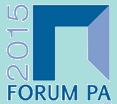 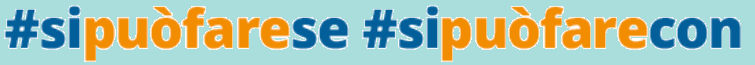 Mario TerranovaResponsabile Area Sistemi, tecnologie e sicurezza informatica - AgID
0
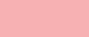 Sommario
Le nuove minacce.
Organizzazione cybersec nazionale.
La sicurezza ICT della PA.
Il ruolo dell’Agenzia per l’Italia Digitale
Il CERT della Pubblica Amministrazione (CERT-PA).
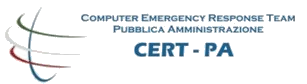 1
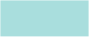 Il caso Sony
Sottrazione di oltre 10 TByte di dati: l’attacco si è protratto per mesi.
Approccio sostanzialmente ricattatorio.
Possibile coinvolgimento, non necessariamente doloso, del personale interno.
Probabile legame con entità governative.
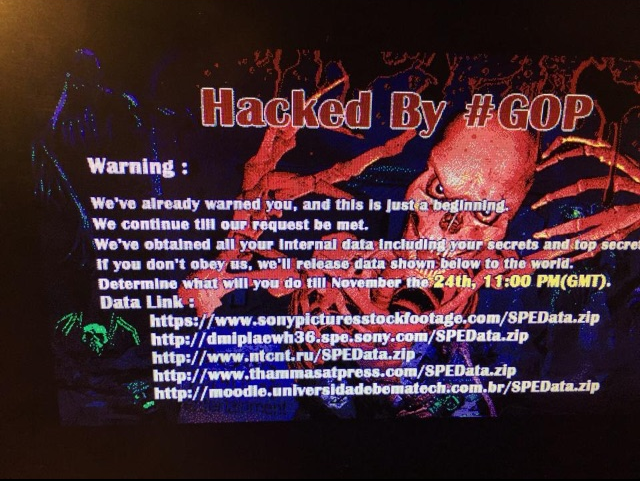 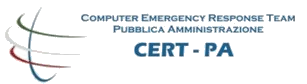 2
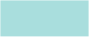 Organizzazione Cybersec
Militare - NATO
CERTDIFESA
CERTNAZIONALE
CERTPA
Privati
Pubblica amministrazione
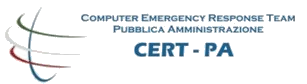 3
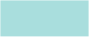 Organizzazione Cybersec
Militare - NATO
CERTDIFESA
CNAIPIC
Infrastrutturecritiche
CERTNAZIONALE
CERTPA
Privati
Pubblica amministrazione
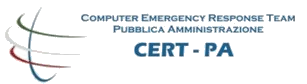 4
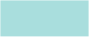 Organizzazione Cybersec
Militare - NATO
CERTDIFESA
Nucleo Sicurezza Cibernetica
CNAIPIC
Infrastrutturecritiche
CERTNAZIONALE
CERTPA
Privati
Pubblica amministrazione
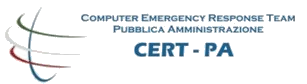 5
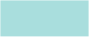 Rapporto CIS 2014
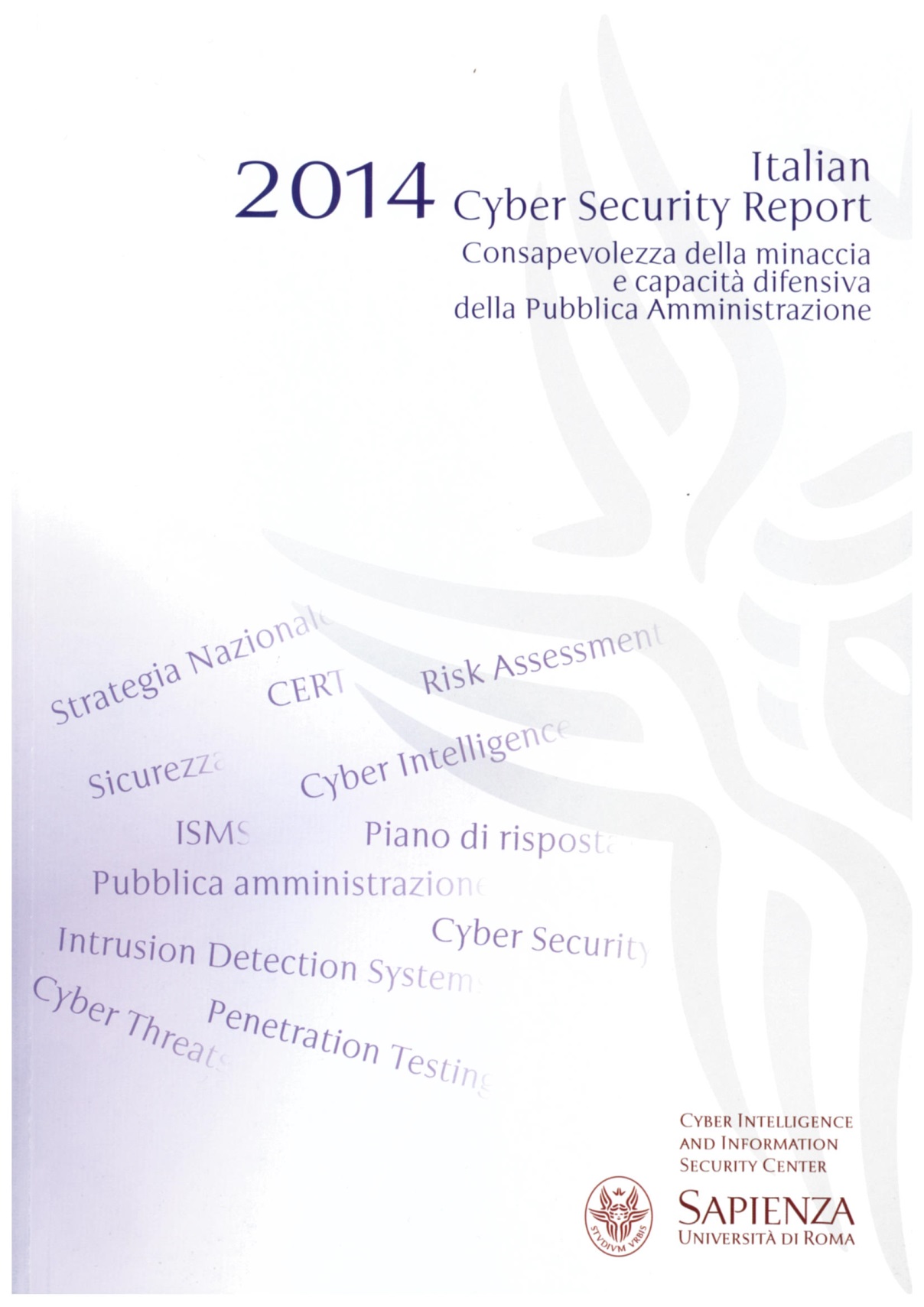 Mancanza di strutture organizzative in grado di gestire gli eventi e rispondere agli attacchi.
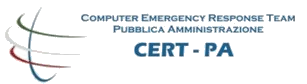 6
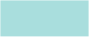 Ruolo di AgID
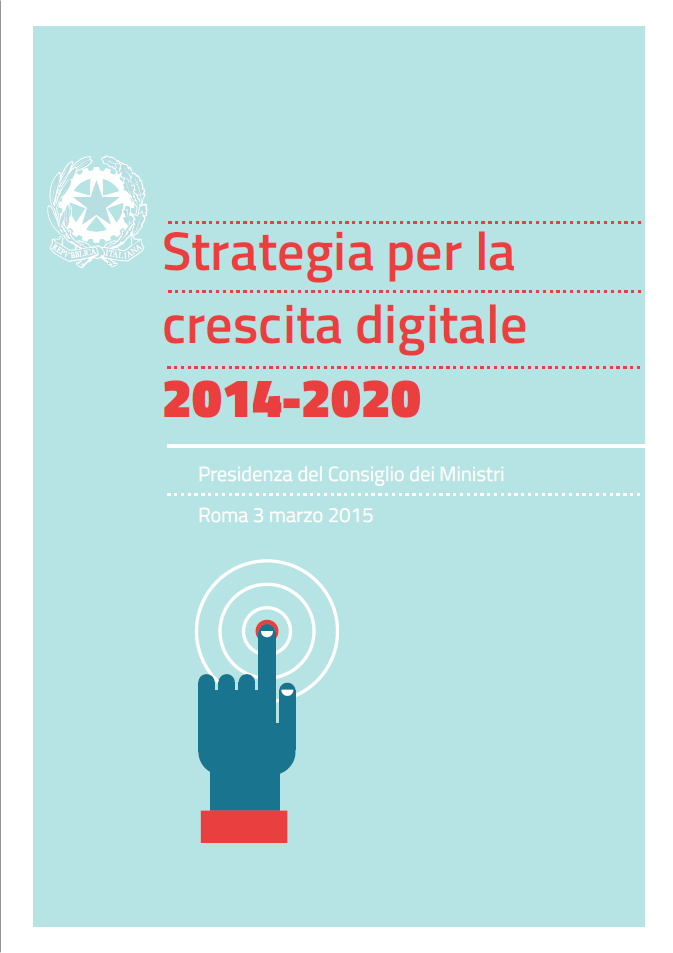 Regole tecniche e linee guida
Servizi erogati dalle PP.AA.
Protezione del patrimonio informativo
Razionalizzazione dei CED
Formazione
CERT-PA (QSN e PN)
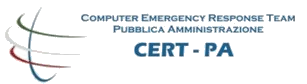 7
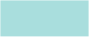 Attività del CERT-PA febbraio – dicembre 2014
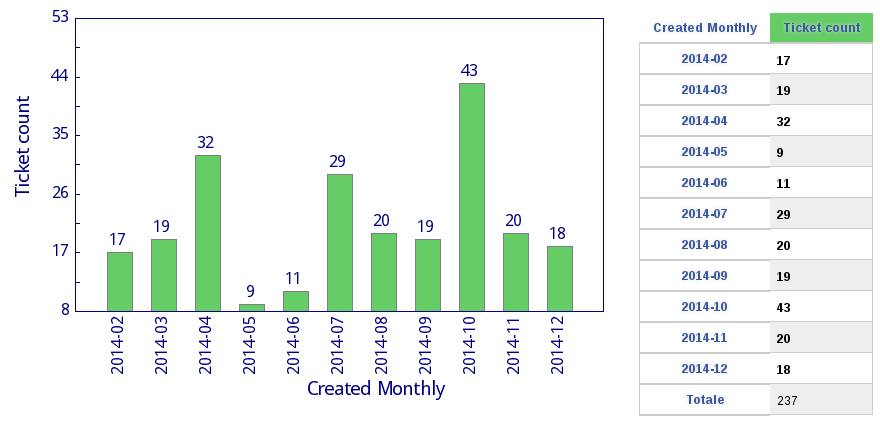 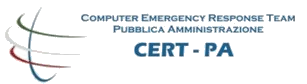 8
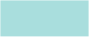 Attività del CERT-PA gennaio – marzo 2015
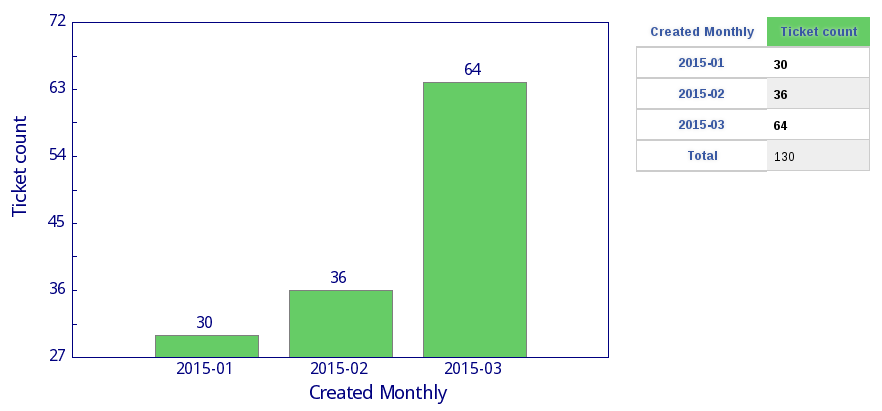 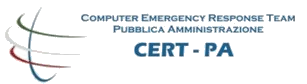 9
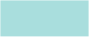 Sviluppo delle attività
Consolidamento della piattaforma di infosharing.
Pubblicazione del sito WEB destinato a tutti i cittadini.
Estensione della constituency all’intero ambito di competenza.
Monitoraggio dello spazio cibernetico.
Accreditamento di livello superiore.
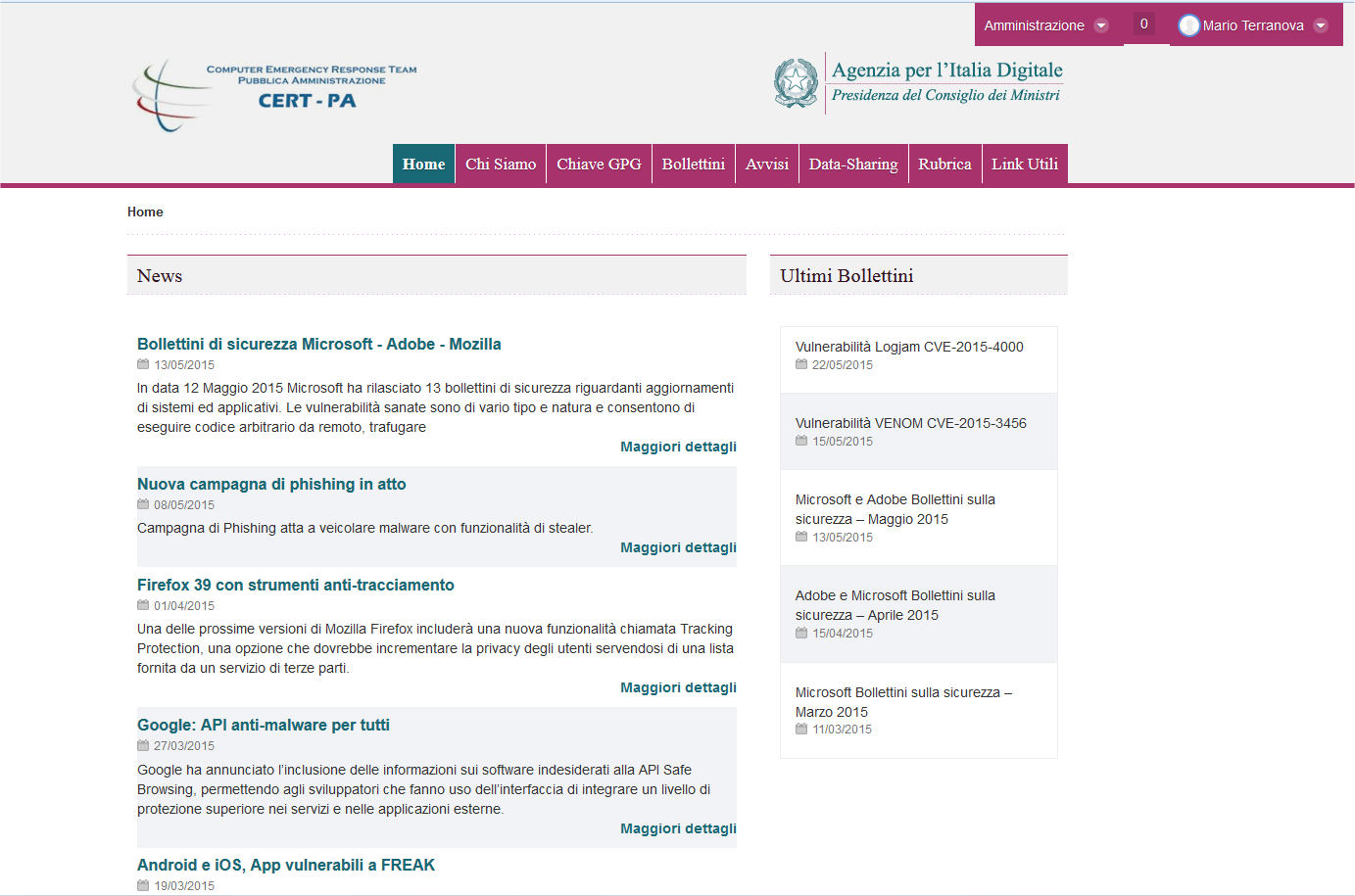 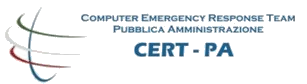 10
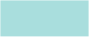 Per maggiori informazioni
www.AgID.gov.it
www.cert-pa.it
info@agid.gov.it
terranova@agid.gov.it
mario.terranova@cert-pa.it
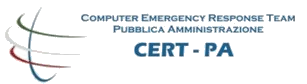 11
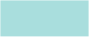